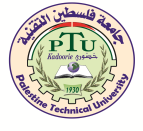 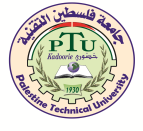 الطاقة الجسمية ..5
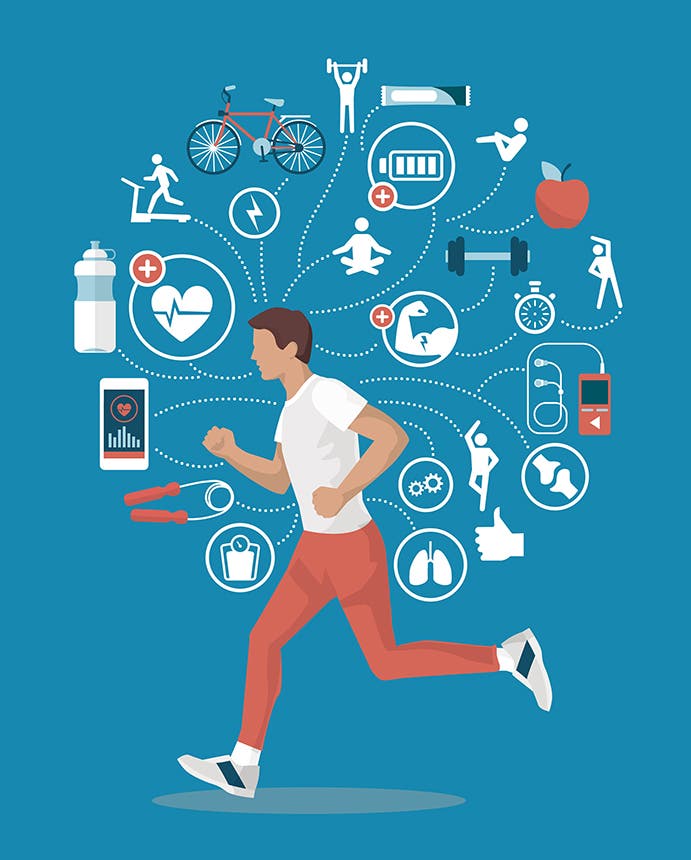 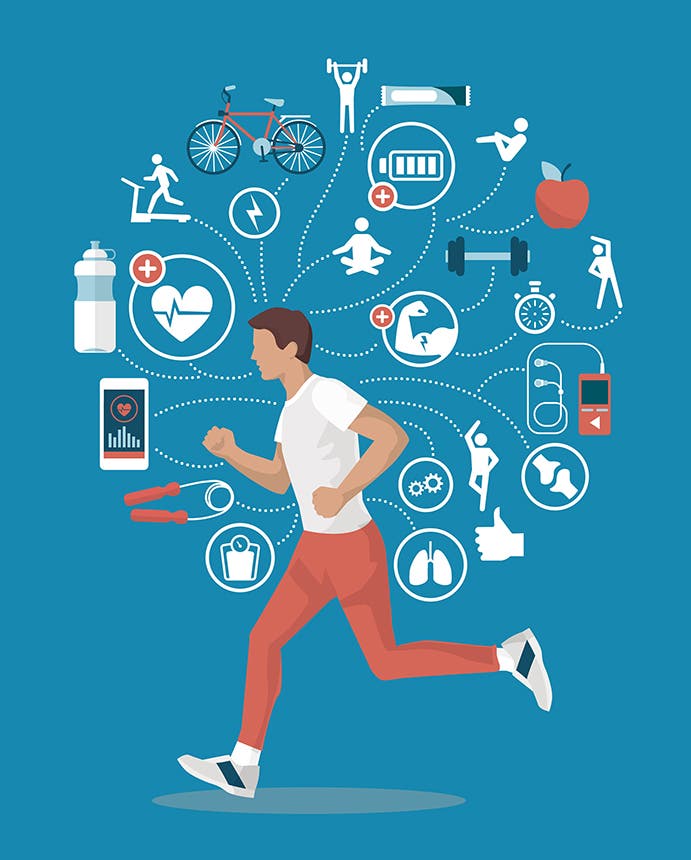 ا.د. محمود سليمان عزب
Dr. Mahmoud Solaiman Azab
جامعة فلسطين التقنية – خضوري 
Palestine Technical University- Khadouri
دائرة التربية الرياضية
21-Apr-21
1
ثانيا- نظام تحلل الجلايكوجين لااوكسيجينيا(النظام اللاكتيكي):
إن تحلل الجلايكوجين Glycogen - و هو الاسم التقليدي لتحلل الجلوكوز-عبارة عن سلسلة من 10 تفاعلات كيميائية تبدأ بالجلوكوز "6 كاربونC6H12O6" و لتنتهي بمركبين من حامض البايروفيك "3 كاربون، C3H4O3".حيث يتحول الجلوكوز خلالها إلى فركتوز والذي بدوره ينشطر إلى مركبين سلسلي الشكل من 3 كاربون, واللذان يخضعان للتغير لغاية تكون مركبين من البايروفيك عند التفاعل رقم 10.
21-Apr-21
2
تحدث هذه التفاعلات في سايتوبلازم الليف العضلي وخلالها يتم تحرير طاقة كافية لإعادة بناء 4 مركبات من فوسفات الادينوسين, وعلى وجه التحديد عند التفاعل السابع والعاشر وعلى التساوي. ولكن وفي ذات الوقت تستهلك هذه التفاعلات طاقة لتنشيطها, تعادل طاقة مركبين من ثلاثي فوسفات الادينوسين, وعلى وجه التحديد عند التفاعل الأول والثالث, وعليه فان محصلة الطاقة المتولدة في السايتوبلازم ومن هذا النظام هو مركبين من ثلاثي فوسفات الادينوسين.
أما فيما يتعلق بمميزات النظام اللاكتيكي فتتلخص في:
21-Apr-21
3
إن هذا النظام ذو طبيعة انفجارية ولكن معدل إعادة بناء ثلاثي فوسفات الادينوسين لا يرتقي إلى الطبيعة الانفجارية الفوسفاجينية.
مكان تفاعلات النظام هو السايتوبلازم.
لا تطلب توفر الأوكسجين.
مادة الطاقة مخزونة في العضلة ( يخزن الليف الحبيبات الجلايكوجينية ).
21-Apr-21
4
ومن عيوب هذا النظام ما يلي:
تتطلب منظومة أعقد من التفاعلات فهي تمر بعشرة تفاعلات كيميائية. 
تتطلب أنزيم لكل تفاعل, وهناك إشارات إلى علاقة الكرياتين المتحلل من النظام الفوسفاجيني في تنشيط هذا النظام.
كمية الطاقة المتولدة من هذا النظام هي 2 مركب من ثلاثي فوسفات الادينوسين لكل 1 جزيئة جلوكوز, وهي أكثر من الطاقة المتولدة من النظام الفوسفاجيني, التي كانت واحد من مركب من ثلاثي فوسفات لكل واحد من مركبات الفوسفات.
تتحدد هذه المنظومة بتراكم حامض اللاكتيك وزيادة الحموضة في الجسم, حيث أن ذلك يؤدي إلى إعاقة الفعاليات الحيوية وبالتالي التباطؤ في إعادة بناء ثلاثي فوسفات الادينوسين وظهور ما يسمى بالتعب, وهي خلاف للعوامل التي تحدد المنظومة الفوسفاجينية والمتعلقة بخزين المركبات الفوسفاجينية.
21-Apr-21
5
الخاتمة
اشكر لكم حسن اصغائكم 
والسلام عليكم ورحمة الله وبركاته
21-Apr-21
6